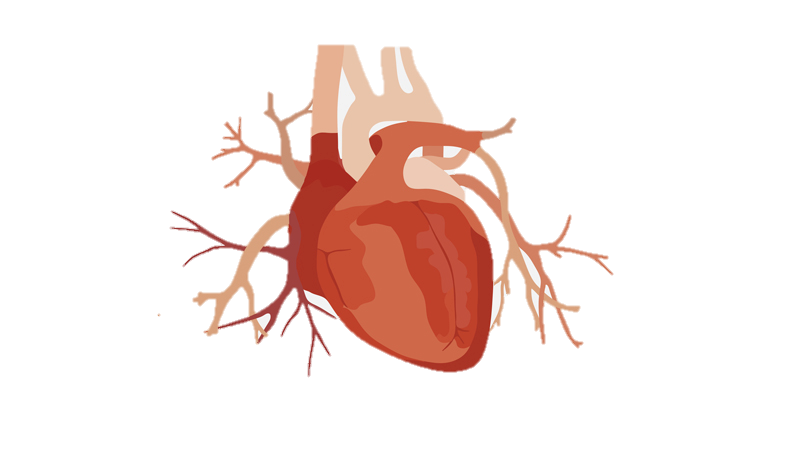 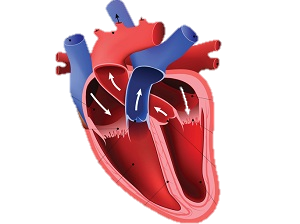 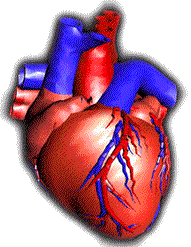 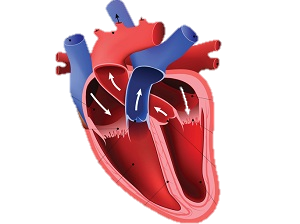 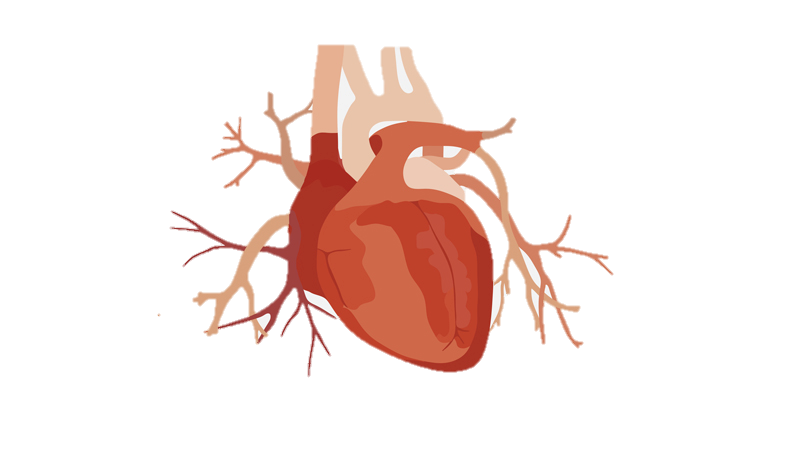 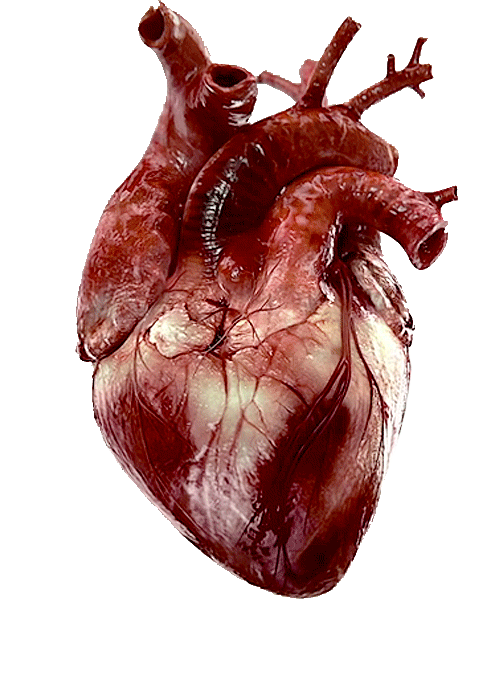 স্বাগতম
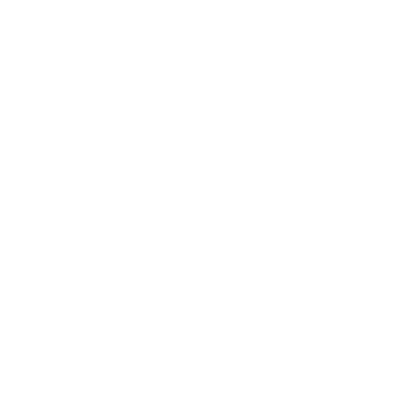 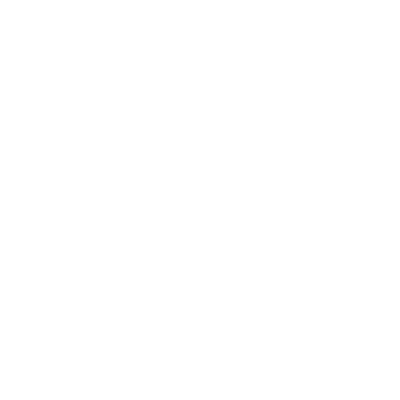 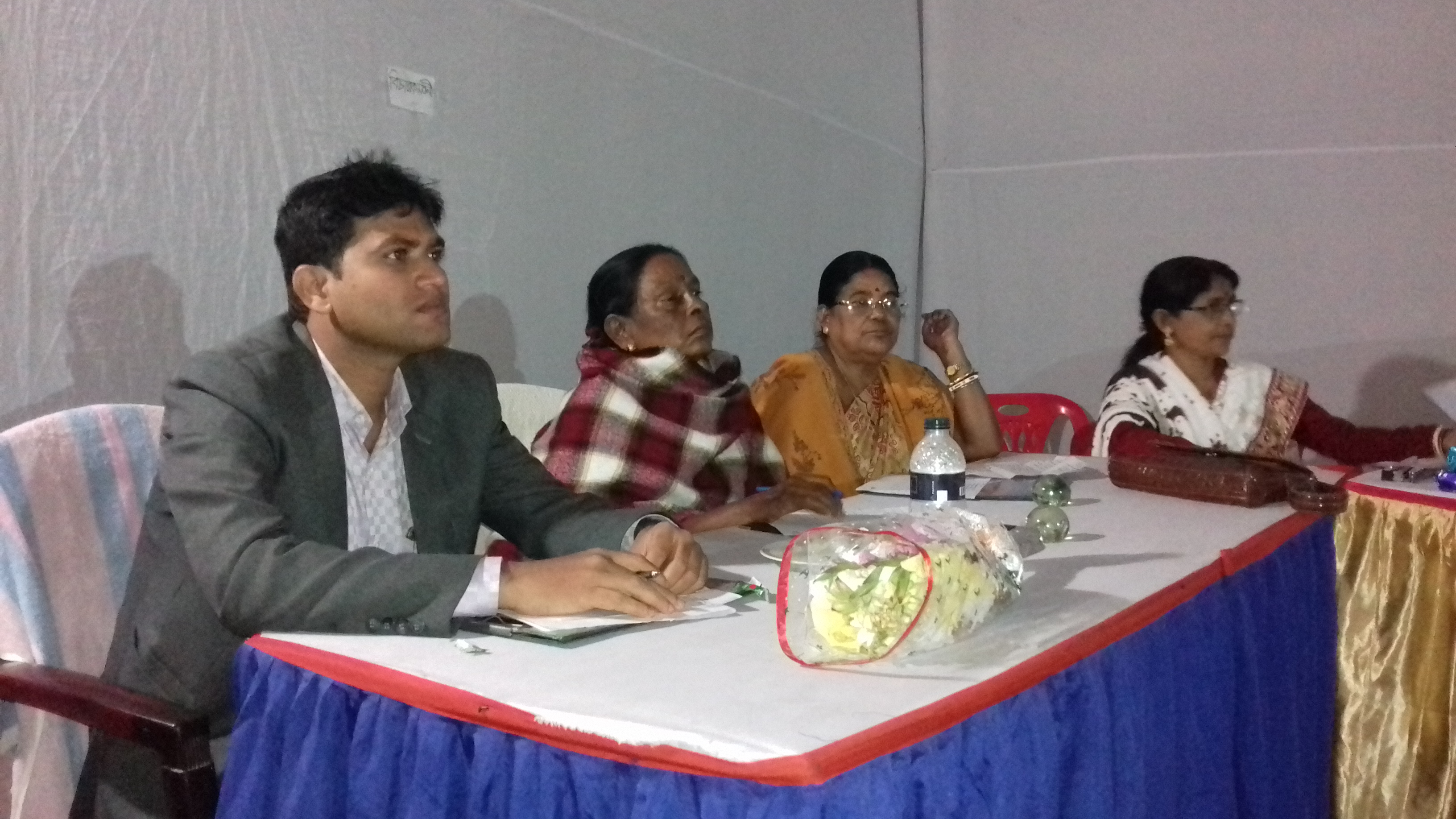 জীব বিজ্ঞান
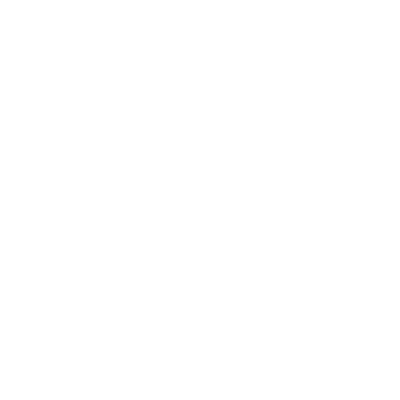 রতন বিশ্বাস
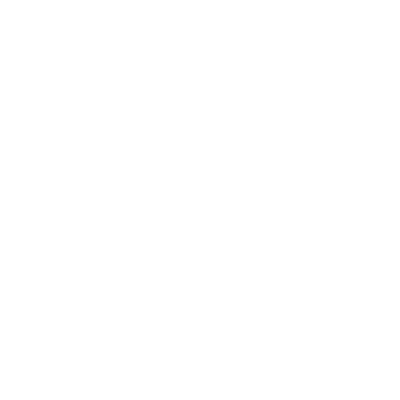 ষষ্ঠ অধ্যায়
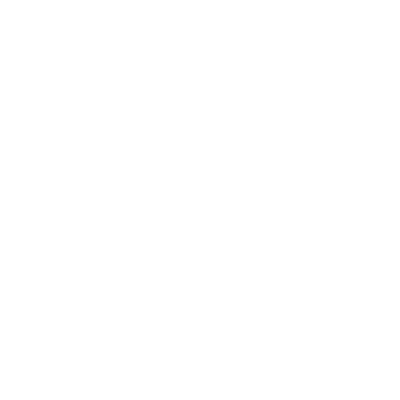 রতন বিশ্বাস 
বাড়ৈখালী এস, জি, এস মাধ্যমিক বিদ্যালয়
কালীবাড়ীহাট, ইন্দুরকানী, পিরোজপুর ।
শ্রেণি- নবম
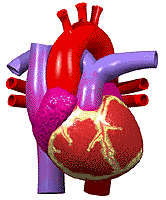 ছবিটি ভালকরে লক্ষ কর-
বল এটি কিসের ছবি ?
পাঠ শিরোনাম
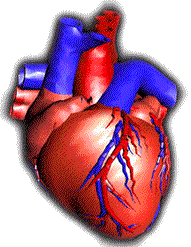 হৃৎপিন্ড
শিখন ফল
১ ।  হৃৎপিন্ডের অবস্থান বলতে পারবে ।
২ ।  হৃৎপিন্ডের গঠন বর্ননা করতে পারবে ।
৩।   হৃৎপিন্ডের রক্ত সঞ্চলন পদ্ধতি কিভাবে   সংগঠিত হয় তা ব্যাখ্যা করতে পারবে ।
ছবিটি ভাল করে লক্ষ কর
ছবি দেখে বল মানুষের দেহে হৃৎপিন্ডের অবস্থান কোথায় ?
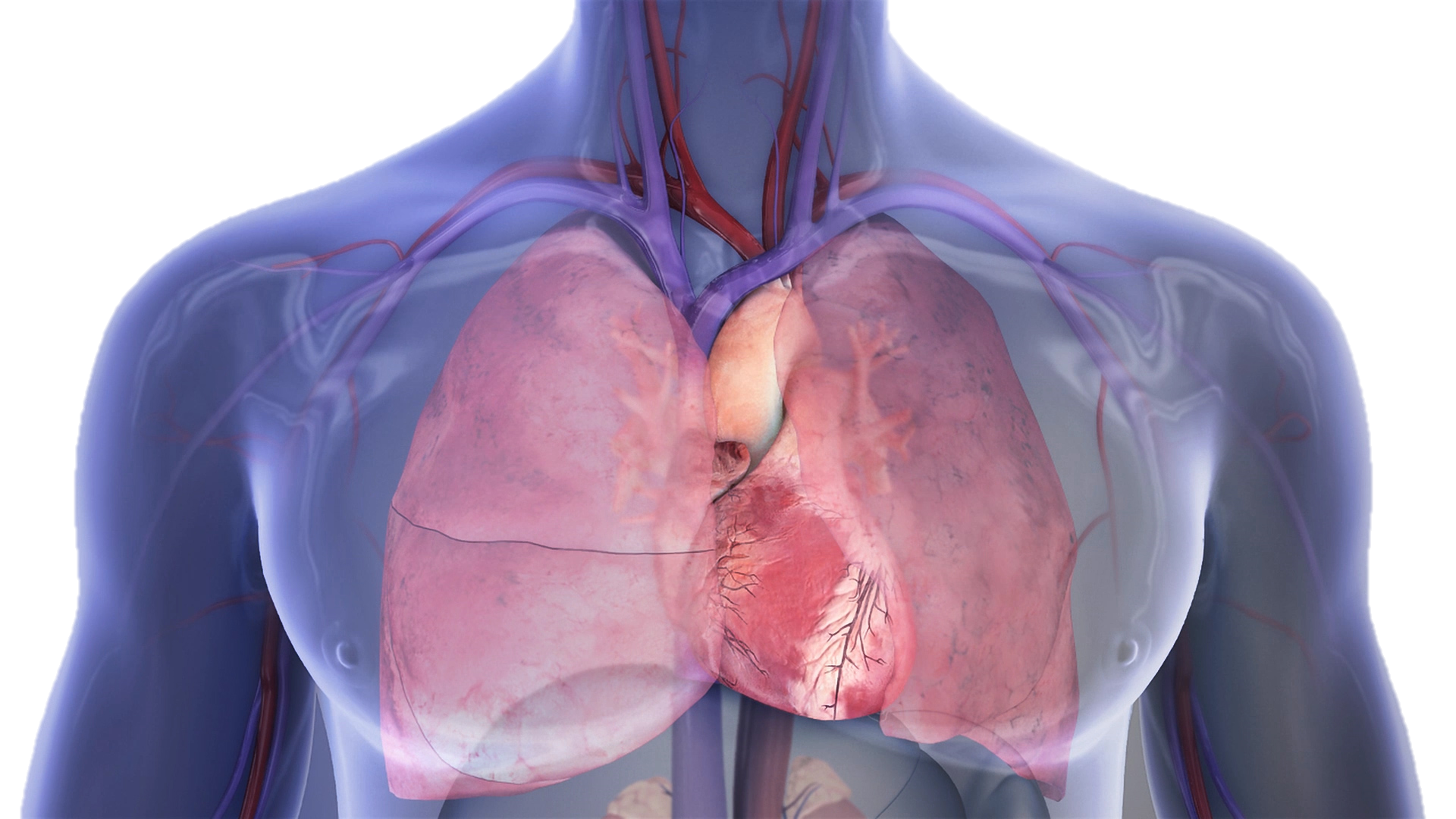 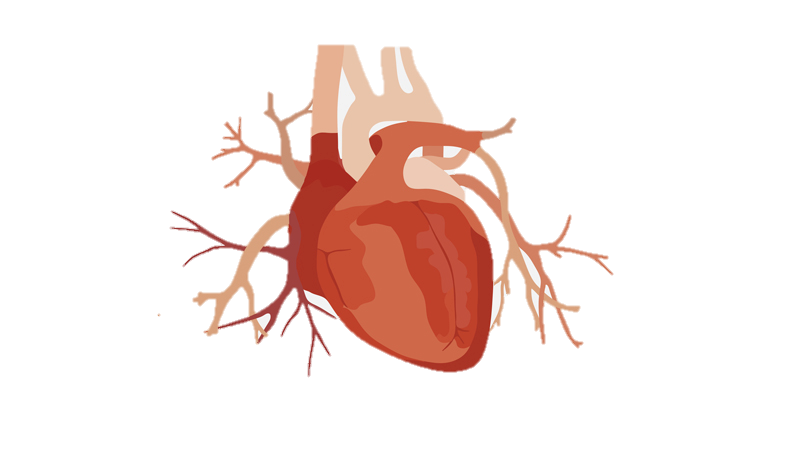 ফুসফুসের মাঝখানে হৃৎপিন্ডের অবস্থান ।
।
বল হৃৎপিন্ডের  দেখতে কি রকম ?
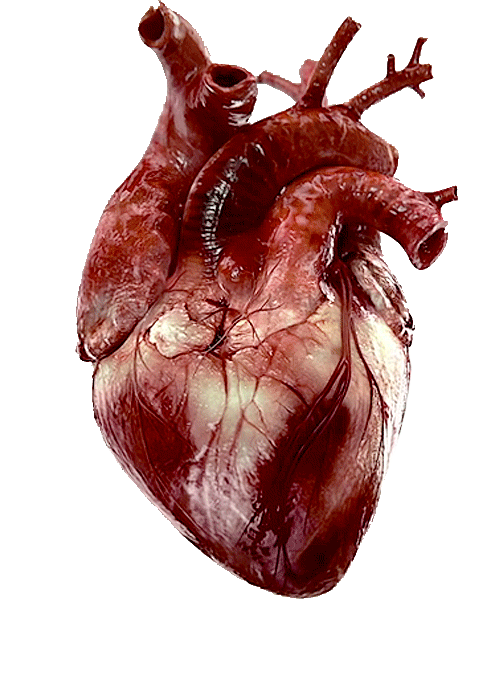 দেখতে কলার মোচার মত 
 এটি ত্রিকোনাকার ফাঁপা       অঙ্গ ।
হৃৎপিন্ডের গঠন
।
হৃৎপিন্ডের প্রাচীরে  কয়টি  স্তর   ?
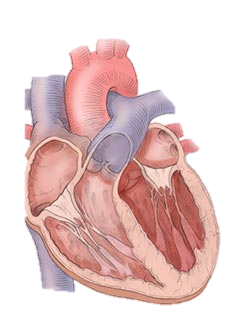 হৃৎপিন্ডের প্রাচীরে থাকে তিনটি স্তর -
বহিঃস্থর
বহিঃস্তর
মধ্যস্তর
অন্তঃস্তর
মধ্যস্তর     অন্তঃস্তর
এটি মূলত যোজক কলা দ্বারা 
গঠিত । এই স্তর টিতে বিক্ষিপ্ত ভাবে চর্বি থাকে এবং আবরনী কলা দ্বারা আবৃত ।
বহিঃস্তর
(Epicardium)
অন্তঃস্তর
(Endocardium)
এটি সবচেয়ে ভিতরের স্তর 
প্রকোষ্ঠগুলো অন্তঃস্তর দিয়ে আবৃত  হৃৎপিন্ডের  ভিতররের স্তর ফাঁপাএবং চারটি প্রকষ্ঠে বিভক্ত। উপরের প্রকষ্ঠ দুটি নিচের চেয়ে ছোট ।
এটি বহিঃস্তর এবং অন্ত স্তরের মাঝখানে অবস্তিত
দৃঢ় অনৈচ্ছিক পেশি          দ্বারা গঠিত ।    জেত্ত
মধ্য স্তর
(Myocardium)
বিভিন্ন স্তরের গঠন ও বৈশিষ্ঠ্য-
হৃৎপিন্ডের বিভিন্ন অংশ-
উর্ধ মহাশিরা
মহাধমনি
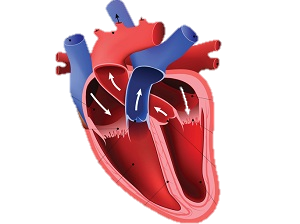 ডান অলিন্দ
ফুসফুসীয় শিরা
বাম অলিন্দ
ট্রাইকাসপিড কপাটিকা
বাই কাসপিড কপাটিকা
ডান নিলয়
বাম নিলয়
জোড়ায় কাজ
১। হৃৎপিন্ডের বিভিন্ন অংশের নাম লিখ । 
    ২। হৃৎপিন্ডের  কয় প্রকষ্ঠ বিশিষ্ঠ  কিকি ?
৩। হৃৎপিন্ডের  অন্তঃস্তরের গঠন লিখ ।
বলতে পার -
হৃৎপিন্ডের বার বার সংকোচন প্রসারনকে  কি বলে  ?
- রক্তের প্রবাহের সৃষ্টি  কিসের কারনে হয়ে থাকে   ?
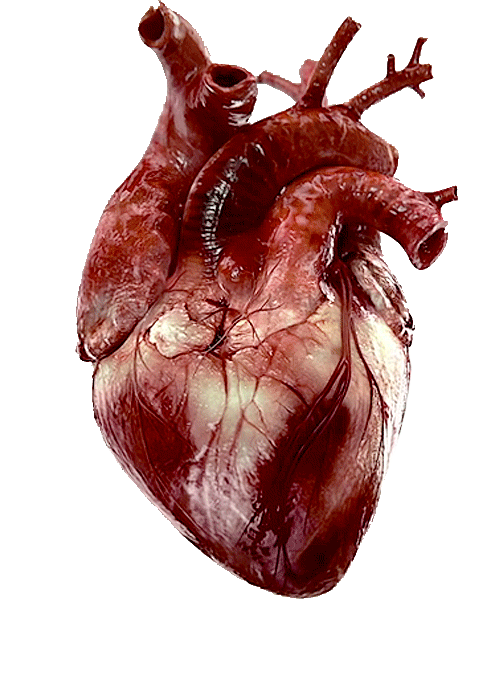 মহাধমনির
হৃৎস্পন্দন
হৃৎস্পন্দন এর ফলে রক্ত চলাচল করে এবং সমস্ত দেহে পরিবাহিত হয় মহাধমনির থেকে ।
ভিডিওটি লক্ষ কর-
https://www.youtube.com/watch?v=_qmNCJxpsr0
দলীয় কাজ -
অক্সিজেন সমৃদ্ধ রক্ত পরিবহন পদ্ধতি ব্যাখ্যা কর-
কার্বন ডাই অক্সাইড সমৃদ্ধ রক্ত পরিবহন পদ্ধতি লিখ ।
[Speaker Notes: উত্তর – মিলিয়ে নিবে]
মহাধমনি কোন ধরনের রক্ত  পরিবহন করে   ?
হৃৎপিন্ডের কপাটিকার কাজ কি ? 
 উর্ধ মহাশিরা কোন ধরনের রক্ত ভিতরে প্রবেশ হৃৎপিন্ডের করায়  ?
বাড়ীর কাজ
অতিরিক্ত হৃৎস্পন্দনে মানুষের কোন ধরনের সমস্যা
হতে পারে ব্যাখ্যা কর ।
ধন্যবাদ